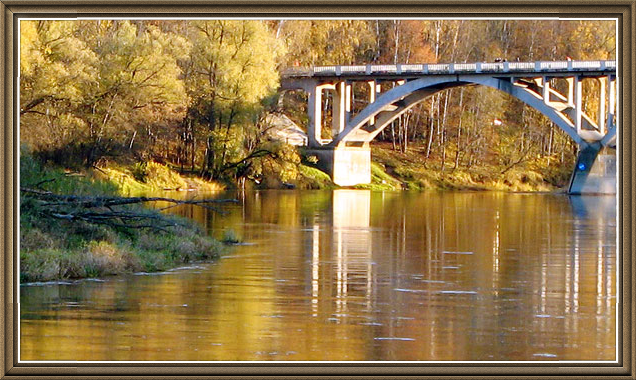 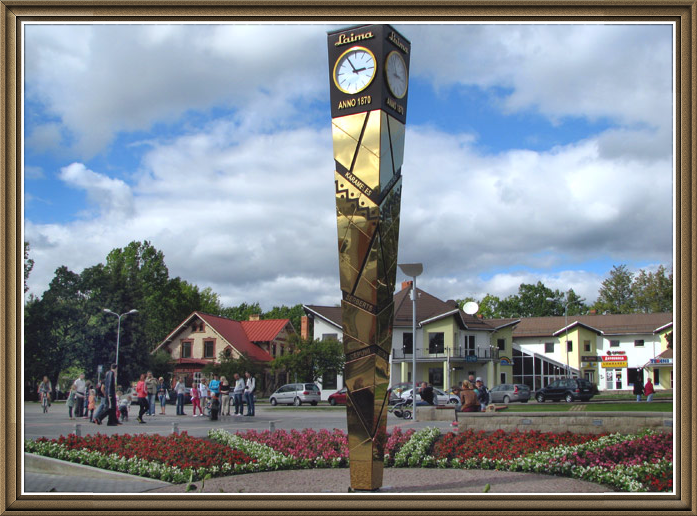 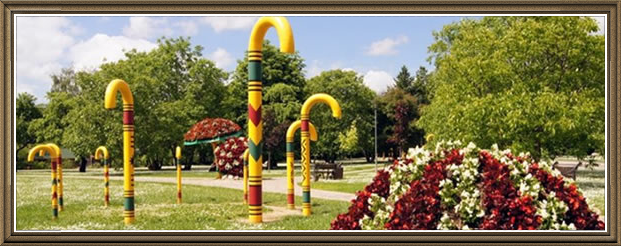 Sigulda
Sigulda is beautiful.
In Sigulda is Gaujas Nacional park.
In Sigulda is Bobsleight track.
In Sigulda are two Serpentine tracks.
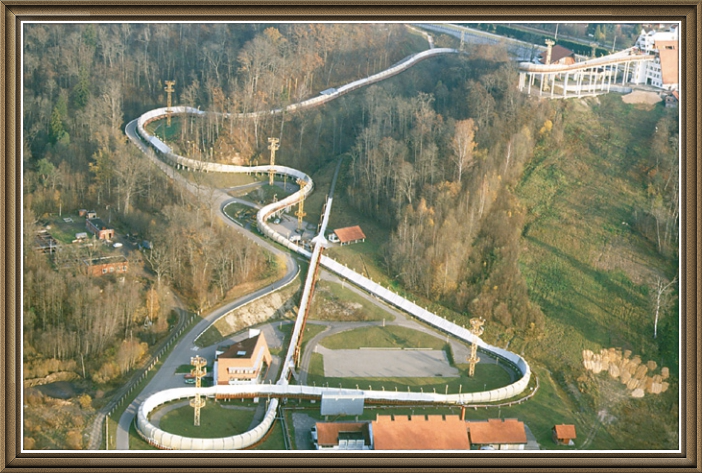 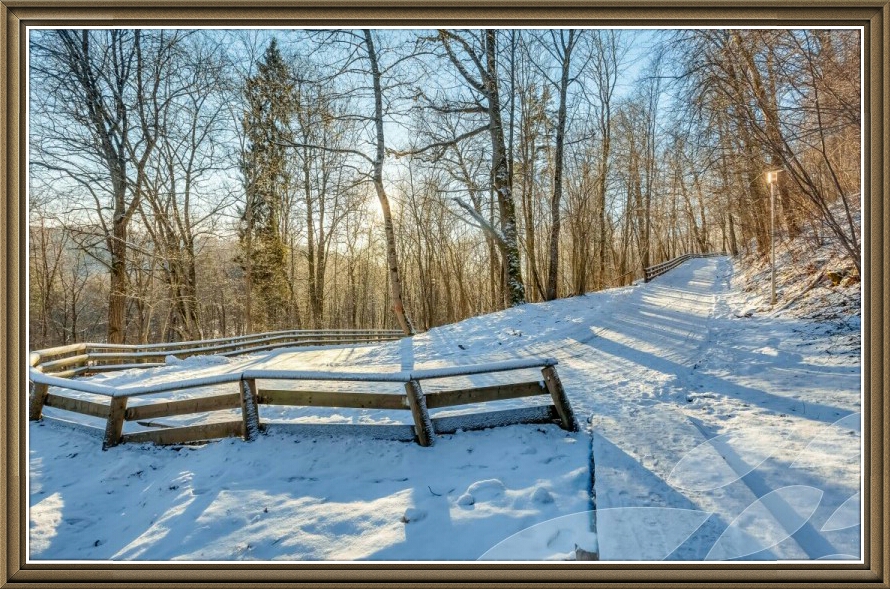 This is Siguldas castle
Ozols is Nacional tree(Oak)
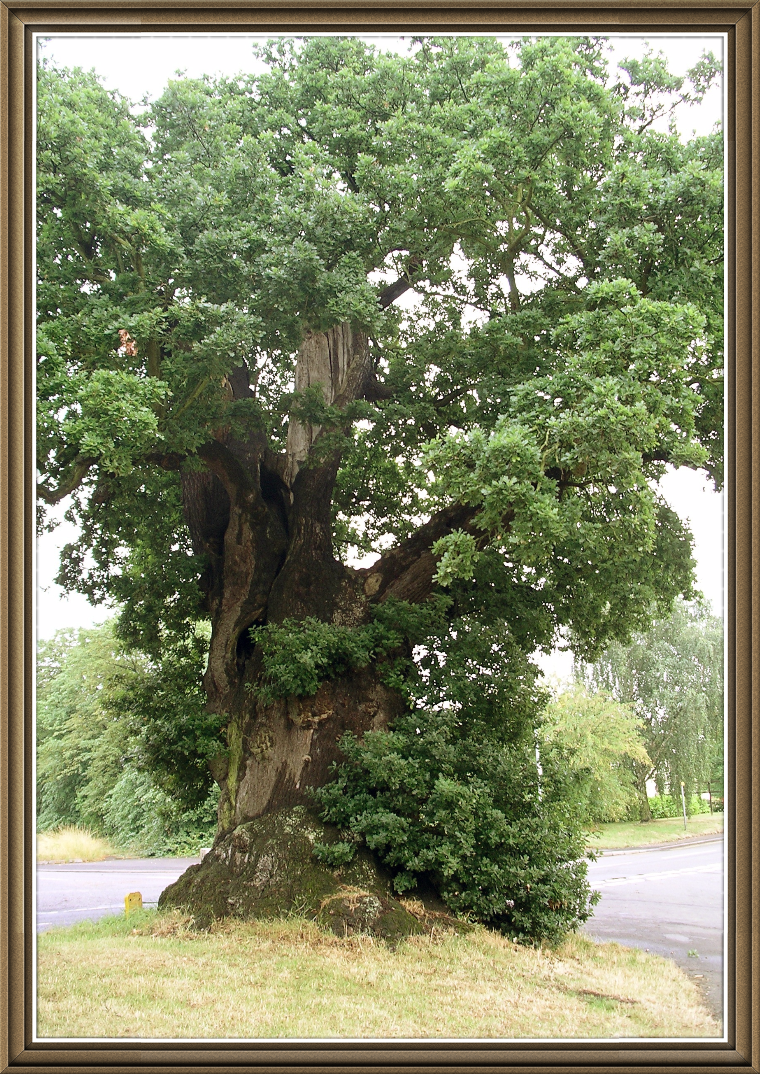 Made Luize Indriksone and Sindija Šefere
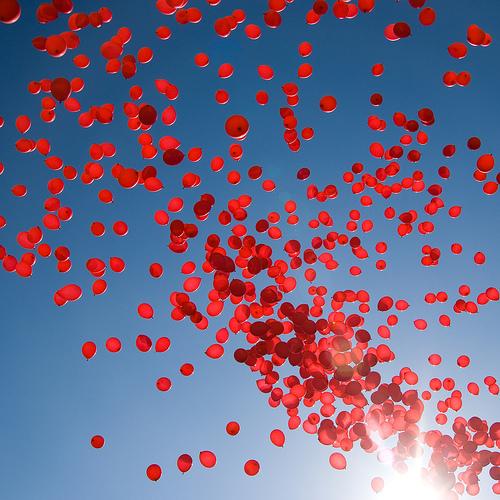